Graphique Smart Art Liste d’images Continue
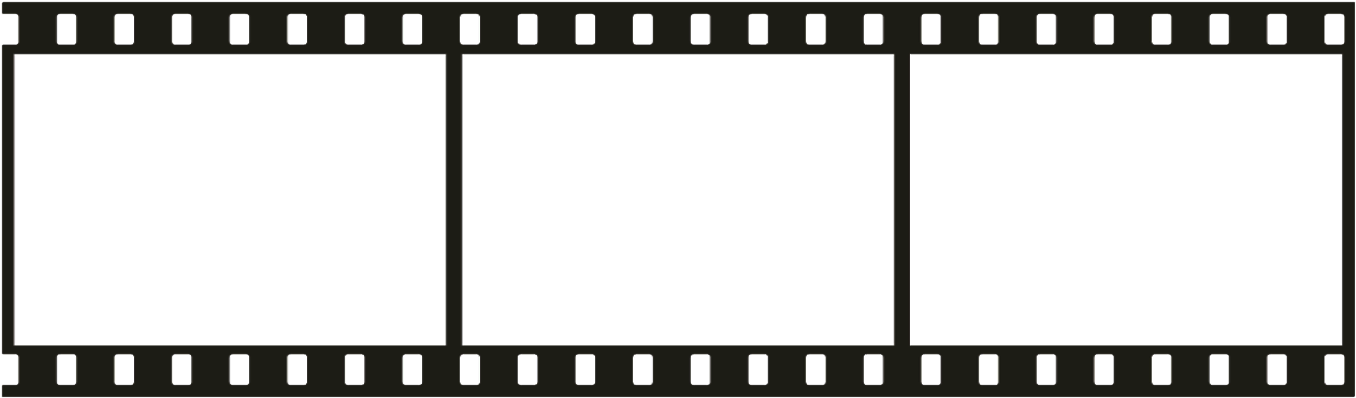 [Speaker Notes: Film 
(Intermédiaire)
 
Pour reproduire les effets de cette diapositive, procédez comme suit :

Sous l’onglet Accueil, dans le groupe Diapositives, cliquez sur Disposition, puis sur Vide.
Sous l’onglet Création, dans le groupe Thèmes, cliquez sur la flèche en regard de Couleurs, puis sur Contiguïté.
Sous l’onglet Insertion, dans le groupe Images, cliquez sur Image. 
Dans le volet gauche de la boîte de dialogue Insérer une image, cliquez sur le lecteur ou la bibliothèque contenant l’image de film.  Dans le volet droit de la boîte de dialogue, cliquez sur l’image de film, puis cliquez sur Insérer.
Dans la diapositive, sélectionnez l’image. Sous Outils Image, sous l’onglet Format, cliquez sur la flèche située dans le coin inférieur du groupe Taille pour lancer la boîte de dialogue Format de l’image.
Dans la boîte de dialogue Format de l’image, cliquez sur Taille dans le volet gauche. Dans le volet droit, sous Taille et rotation, définissez l’option Hauteur sur 7,67 cm et l’option Largeur sur 25,65 cm.
Dans la boîte de dialogue Format de l’image, cliquez ensuite sur Position dans le volet gauche. Dans le volet droit, sous Position, procédez comme suit :
Horizontal : -0,12 cm à partir du Coin supérieur gauche.
Vertical : 5,08 cm à partir du Coin supérieur gauche.
Dans la boîte de dialogue Format de l’image, cliquez sur Ombre dans le volet gauche. Dans le volet droit, sous Ombre, procédez comme suit :
Couleur : Marron, Texte 1 (sous Couleurs du thème, première ligne, deuxième option à partir de la gauche).
Taille : 100 %.
Flou : 12 pt.
Angle : 45 degrés.
Distance : 5 pt.
Fermez la boîte de dialogue Format de l’image.
Sous l’onglet Insertion, dans le groupe Média, cliquez sur Vidéo, puis sur Vidéo à partir du fichier.
Dans le volet gauche de la boîte de dialogue Insérer une vidéo, cliquez sur le lecteur ou la bibliothèque contenant la vidéo.  Dans le volet droit de la boîte de dialogue, cliquez sur la première vidéo voulue, puis cliquez sur Insérer.
Sélectionnez la vidéo.  Sous Outils vidéo, sous l’onglet Format, cliquez sur la flèche située dans le coin inférieur droit du groupe Styles de vidéo pour lancer la boîte de dialogue Format vidéo.  
Dans la boîte de dialogue Format vidéo, cliquez sur Taille dans le volet gauche. Dans le volet droit, sous Taille et rotation, définissez l’option Largeur sur 8,50 cm et l’option Hauteur sur 5,74 cm.
Option 1 : dans la boîte de dialogue Format vidéo, cliquez sur Taille dans le volet gauche. Dans le volet droit, sous Échelle, désactivez la case à cocher Proportionnelle pour définir une taille non proportionnelle.
Option 2 : dans la boîte de dialogue Format vidéo, cliquez sur Rogner dans le volet gauche. Dans le volet droit, sous Position du rognage, définissez l’option Largeur sur 8.50 cm et l’option Hauteur sur 5,74 cm. Dans le volet droit, dans la section Rogner, sous Position de l’image, ajustez les options Décalage X et Décalage Y pour afficher la partie désirée de la vidéo. 
Dans la boîte de dialogue Format vidéo, cliquez sur Position dans le volet gauche.  Dans le volet droit, sous Position sur la diapositive, définissez l’option Horizontal sur 0 cm et l’option Vertical sur 6,09 cm. 
Sélectionnez la vidéo. Sous l’onglet Animations, dans le groupe Minutage, sélectionnez Après la précédente à droite de l’option Démarrer.
Sous l’onglet Accueil, dans le groupe Dessin, cliquez sur Organiser, puis sur Mettre à l’arrière-plan.
Sous l’onglet Insertion, dans le groupe Média, cliquez sur Vidéo, puis sur Vidéo à partir du fichier.
Dans le volet gauche de la boîte de dialogue Insérer une vidéo, cliquez sur le lecteur ou la bibliothèque contenant la vidéo.  Dans le volet droit de la boîte de dialogue, cliquez sur la seconde vidéo voulue, puis cliquez sur Insérer.
Sélectionnez la seconde vidéo. Sous Outils vidéo, sous l’onglet Format, cliquez sur la flèche située dans le coin inférieur droit du groupe Styles de vidéo pour lancer la boîte de dialogue Format vidéo.  
Dans la boîte de dialogue Format vidéo, cliquez sur Taille dans le volet gauche. Dans le volet droit, sous Taille et rotation, définissez l’option Largeur sur 8,50 cm et l’option Hauteur sur 5,74 cm.
Dans la boîte de dialogue Format vidéo, cliquez sur Position dans le volet gauche. Dans le volet droit, sous Position sur la diapositive, définissez l’option Horizontal sur 8,43 cm et l’option Vertical sur 6,35 cm. 
Sélectionnez la vidéo. Sous l’onglet Animations, dans le groupe Minutage, sélectionnez à droite de Démarrer l’option Après la précédente.
Sous l’onglet Accueil, dans le groupe Dessin, cliquez sur Organiser, puis sur Mettre à l’arrière-plan.
Sous l’onglet Insertion, dans le groupe Média, cliquez sur Vidéo, puis sur Vidéo à partir du fichier.
Dans le volet gauche de la boîte de dialogue Insérer une vidéo, cliquez sur le lecteur ou la bibliothèque contenant la vidéo.  Dans le volet droit de la boîte de dialogue, cliquez sur la troisième vidéo voulue, puis cliquez sur Insérer.
Sélectionnez la vidéo. Sous Outils vidéo, sous l’onglet Format, cliquez sur la flèche située dans le coin inférieur droit du groupe Styles de vidéo pour lancer la boîte de dialogue Format vidéo.  
Dans la boîte de dialogue Format vidéo, cliquez sur Taille dans le volet gauche. Dans le volet droit, sous Taille et rotation, définissez l’option Largeur sur 8,50 cm et l’option Hauteur sur 5,74 cm.
Dans la boîte de dialogue Format vidéo, cliquez sur Position dans le volet gauche. Dans le volet droit, sous Position sur la diapositive, définissez l’option Horizontal sur 16,89 cm et l’option Vertical sur 6,35 cm. 
Sélectionnez la vidéo. Sous l’onglet Animations, dans le groupe Minutage, sélectionnez Après la précédente à droite de l’option Démarrer.
Sous l’onglet Accueil, dans le groupe Dessin, cliquez sur Organiser, puis sur Mettre à l’arrière-plan.
Fermez la boîte de dialogue Format vidéo.
 
Pour reproduire les effets d’arrière-plan de cette diapositive, procédez comme suit :

Sous l’onglet Création, cliquez sur la flèche située dans le coin inférieur droit du groupe Arrière-plan pour ouvrir la boîte de dialogue Mise en forme de l’arrière-plan. 
Sous Points de dégradé, cliquez sur Ajouter un point de dégradé ou Supprimer le point de dégradé jusqu’à ce que deux points apparaissent sur le curseur. Personnalisez les points de dégradé comme suit :
Sélectionnez le premier point sur le curseur, puis procédez comme suit :
Dans la zone Position, entrez 40 %.
Cliquez sur le bouton en regard de l’option Couleur, puis, sous Couleurs du thème, cliquez sur Brun tanné, Accentuation5, plus clair 80 % (seconde ligne, neuvième option à partir de la gauche).
Sélectionnez le dernier point sur le curseur, puis procédez comme suit : 
Dans la zone Position, entrez 100 %.
Cliquez sur le bouton en regard de l’option Couleur, puis, sous Couleurs du thème, cliquez sur Brun tanné, Accentuation6, plus sombre 25 % (cinquième ligne, dixième option à partir de la gauche).
Fermez la boîte de dialogue Mise en forme de l’arrière-plan.]
Diagramme pyramidal